Human Resources Management
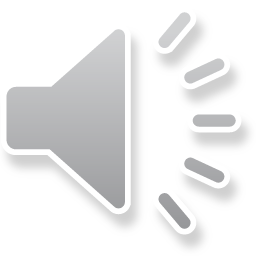 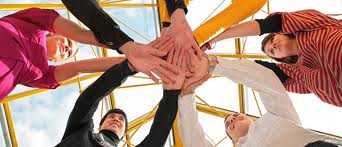 Course Objectives
The purpose of this course is to learn the Project Management Institute (PMI) processes required to make the most effective use of the people involved with the project, including organizational planning, staff acquisition, and team development.  At the conclusion of this course, participants should be able to:
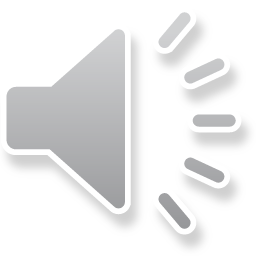 Project Human Resource  Management
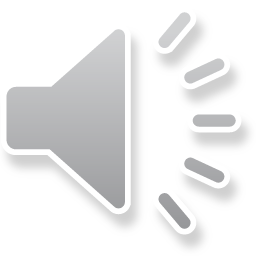 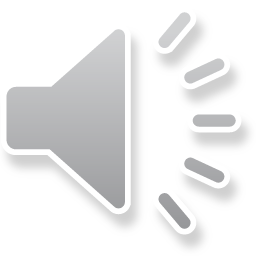 Plan Human Resource Management
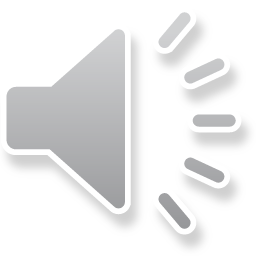 Plan Human Resource Management - Inputs
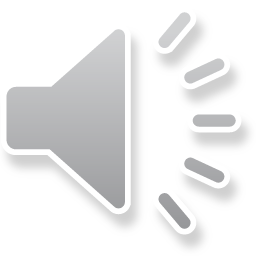 Plan Human Resource Management – Tools & Techniques
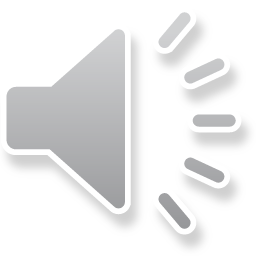 Develop Human Resource Plan: Tools and Techniques
Organization Charts and Position Description
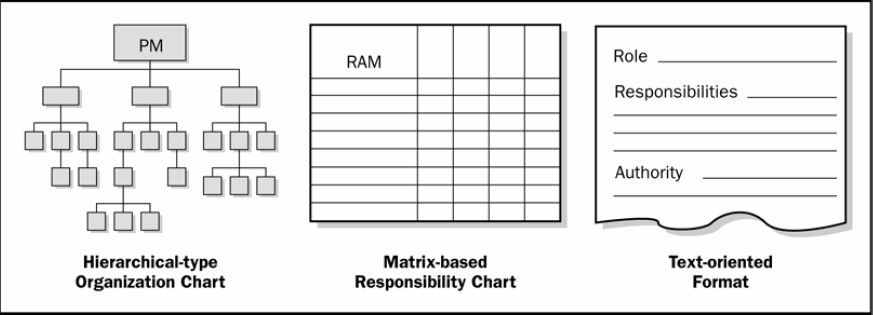 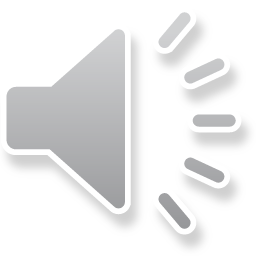 Responsibility Matrix
Organization Charts and Position Description
Hierarchical-type charts
Matrix-based charts 
RACI Format
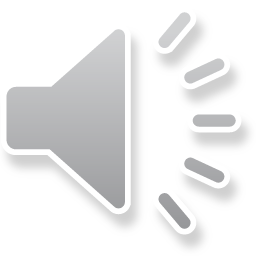 Primary – Primary responsibility for a task.
Support – Responsible to assist in the task completion
Resource Histogram
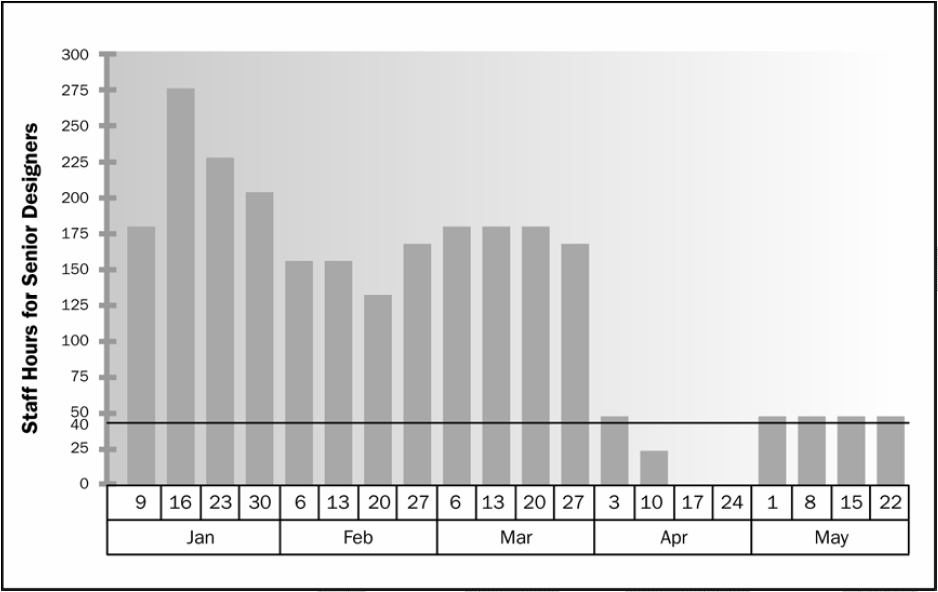 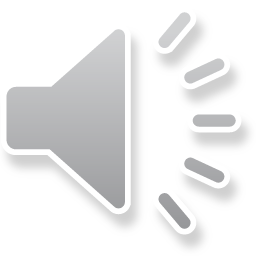 Plan Human Resource Management - Outputs
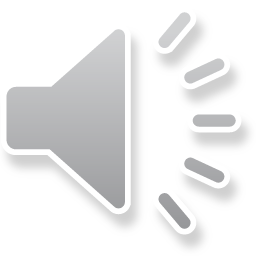 Thank you !